Industry Engagement Groups on SAP
 
 

Friday 5th December 2014



Marriot Hotel, Cardiff
Milica Kitson


Chief Executive


Constructing Excellence in Wales
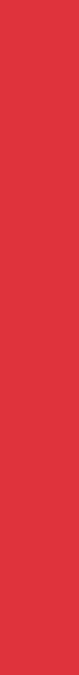 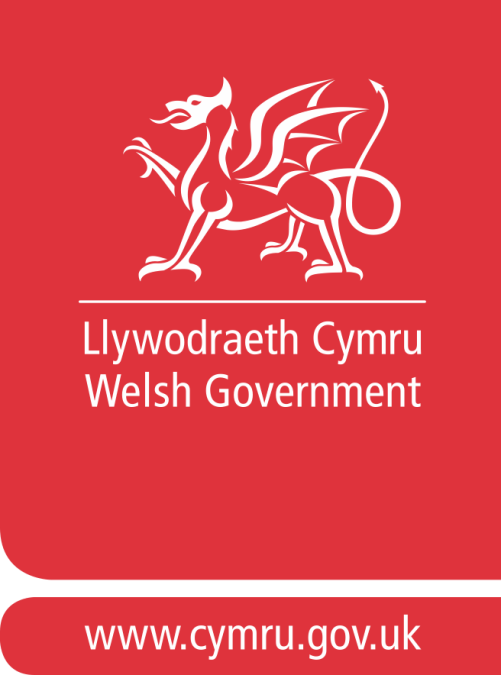 SAP Industry Engagement event
The Welsh Perspective
DECC/WG SAP workshop
05 December 2014

Francois Samuel
Building Regulations 
Welsh Government
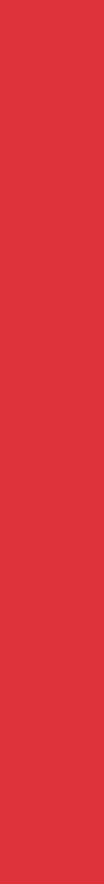 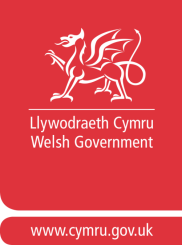 Relevance of SAP to Wales and importance of this workshop


2014 Part L changes, differences with England,  NHBC guidance for Wales 

Non Energy policy - TAN22/Building Regulations review

Part L – what next for Wales?
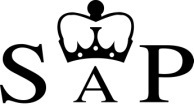 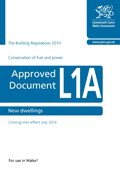 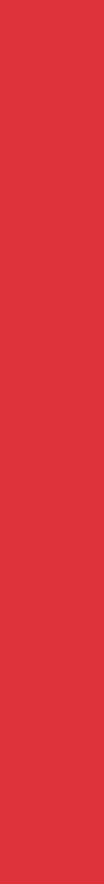 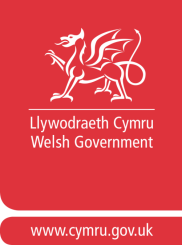 EU Energy Performance in Buildings Directive – National Calculation Methodology
SAP
SBEM

Devolved Building Regulations – target setting 

SAP dependencies – Part L, ECO, Green Deal, NEST, Arbed, WHQS

SAP fit for purpose?
New dwellings
Existing stock
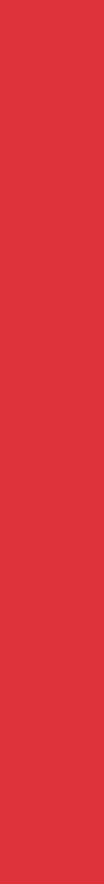 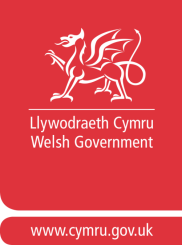 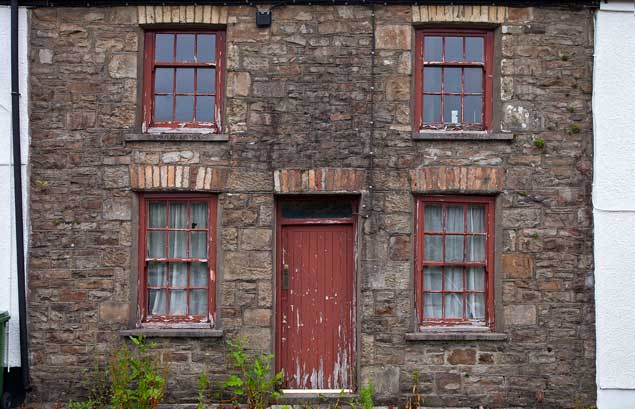 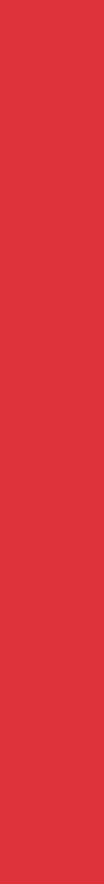 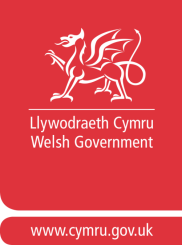 Part L 2014 changes Wales
SAP Wales update
SAP Differences with England

NHBC small builder guidance for Wales
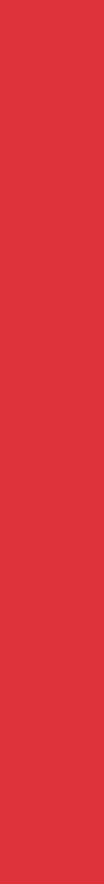 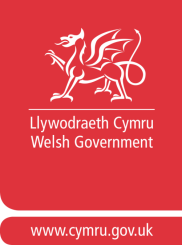 Wales non energy issues

TAN22 planning policy review

Building regulations review topics 2015
Materials: sourcing, and life cycle impact;
	Acoustic performance;
	Information provision to the end user;
	Energy efficiency (2016);
	Lighting (2016);
	Residential Security

Funding policy review
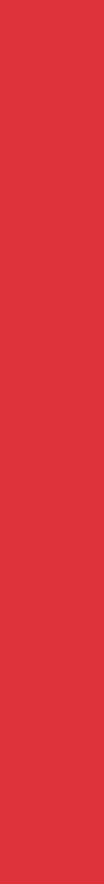 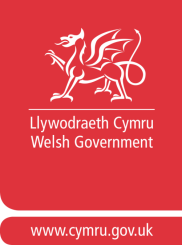 Part L – Where next for Wales

England route clear Zero Carbon in 2016
Infrastructure Bill – Carbon offsetting potential for Wales
Is reliance on natural ventilation still the benchmark?
Are we confident about increasing airtightness and reliance on technology e.g.MVHR
Review to commence 2015/16

Future proofing/adaptation issues
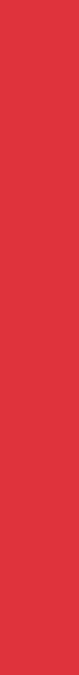 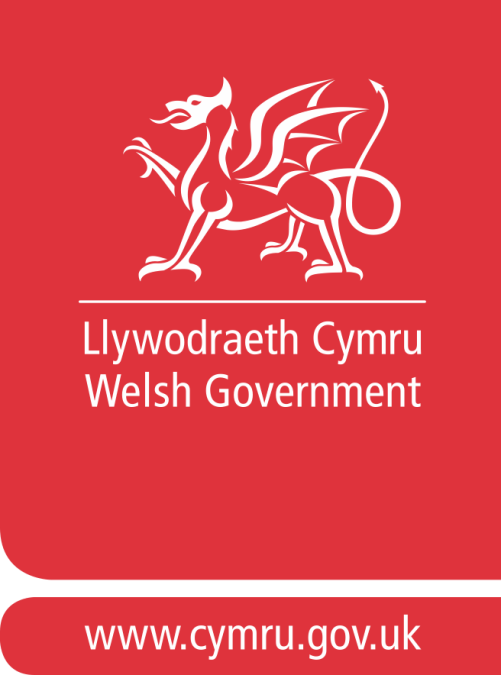 SAP Industry Engagement event
The Welsh Perspective
DECC/WG SAP workshop
05 December 2014

Francois Samuel
Building Regulations 
Welsh Government
SAP 2015 – Kick-offCardiff
December 2014
Outline
Governance
Timeline for England
Process for identifying areas
Areas not covered this time
Areas proposed for review
Discussion
Next Steps
Split between Departments’ responsibilities.  The departments are responsible for the policies in England, and for overseeing the work of the contractors or accredited body
Direct link between policy areas
Output delivered by contractor 
NB: Many contractors are on the boundary
between departments as they work 
under more than one contract on more than 
one area for the two departments
England only.  Different arrangements in Wales, Scotland and Northern Ireland
SAP Oversight Board includes E,S,W,NI
DCLG
Government Department
DECC
Building Regulations
Product standards (including ErP + MCS)
Current contractor or accredited delivery body
AECOM
(BR documents, SAP QA, SBEM validation, etc)
Building Regulations  Advisory Committees (E,W,S,NI)
SAP
Scientific Integrity Group
Advisory Body
Part F+ L Building Regulations inc Approved Documents
Policy
BRE
(Model)
SAP
Energy Performance of Buildings Directive
RdSAP
Landmark
(Register, E&W)
SBEM
Building Energy Certification Policy
Green Deal (GB)
ECO (GB)
RHI
(GB)
Fuel Poverty (E)
Local authorities for building regulations compliance and trading standards
Schemes
(Software)
GDORB
Ofgem
Standard Assessment Procedure– High Level Milestone Plan for 2014/15
15
Heat Strategy and Policy team
Process after that….* Produce Technical Working Papers and draft submission* Clear with SAPSIG* Clear with senior officials and Chief Scientific Advisor* Put submission to Ministers and write round to other Ministers in other Government Departments* Start public consultation Timings are election dependent – consultation will be after election
16
Process for prioritisation
Areas where we had already agreed to review this time round
Areas which would have the most significant impact on model outcome (ZC Hub)
Areas which frequently arose through the QA process which were not dependent on different assumptions about behaviour
Areas where there were researched credible, alternative values to put into the model
Let’s compare to what we said in 2012 consultation
Areas not covered this time
Overheating – we think we want to wait for further research from DCLG and others, particularly if it leads to changes to ventilation requirements.  However we might ask if wording in Appendix P incorrect?  
Smarter heating controls – not sufficient evidence from research yet of consistent energy saving from particular type of control (eg room by room or geolocation). Can come through Appendix Q. 
Hybrids – the key distinction from a hybrid is the algorithm which controls the relationship between the two heating supply solutions.  Until we know this in detail or this is standardised for an outcome, hard to model.  Then can come through Appendix Q . 
Desired temperatures (18oC upstairs, 21oC downstairs)- we know this is not the average indoor temperature, but the levels are set to ensure the comfort of vulnerable – WHO
Psi – values – we are not sure what to review ahead of DCLG’s consideration of the Zero Carbon Hub’s recommendation on a new body for thermal bridging details
BR443 and BR497 – these are industry standards referenced in the Approved Document for Part L, not SAP
Thermal comfort – not clear how we would model this – looking at other countries
Areas not covered this time
We recommend research for the next version of SAP (2018) for: 
Lighting, cooking, appliances – impact and internal gains (last reviewed in 2010)
Unusual buildings – reviewing SAP treatment of park homes
Overall model validation, including review of scope for dynamic models for hour by hour analysis of interaction between heating supply systems
Areas that SAPSIG are looking at
Making Appendix Q processes simpler
Considering if SAP should be provided as a core piece of software rather than a core methodology (as with SBEM)
Areas we propose reviewing
Some Appendix S U-values – in particular solid wall 
Thermal bridging (?)
Carbon emissions/fuel factors
Ventilation – modelling of energy use against current Part F scenarios, especially demand controlled and chimneys
Community heating
Hot water demand – electric showers and WWHR
New boiler testing methodologies – impact of ErP (PCDb)
New heat pump testing methodologies – impact of ErP (PCDb)
Technology cost data on EPC (not SAP, but…)
Biomass  boiler default values
MIS 3005 heat pump default values 
Solar storage volume factor/solar space heating
Assumptions on back-up for electric storage heating? EFUS?
Overheating wording?
Conclusion
Reviewed SAP across the piece. 
Prioritised on basis of significance to model and availability of research
Have a timetable to 2016
Looking for feedback now before it is too late to turn the tanker round
Discussion on next steps
Particular issues of importance to Welsh stakeholders?

Timetable in Wales?

Other areas which meet the prioritisation requirements, especially where research is available or new standards have been set?
Definition
Methodology for calculating the energy performance of buildings

Member States shall adopt, either at national or regional level, a methodology for calculating the energy performance of buildings which takes into account certain elements, specifically:
•the thermal characteristics of a building (thermal capacity, insulation, etc.);
•heating insulation and hot water supply;
•the air-conditioning installation;
•the built-in lighting installation;
•indoor climatic conditions.

The positive influence of other aspects such as local solar exposure, natural lighting, electricity produced by cogeneration and district or block heating or cooling systems are also taken into account.

Setting minimum requirements

Member States shall put in place, in compliance with the aforementioned calculation methodology, minimum requirements for energy performance in order to achieve cost-optimal levels. The level of these requirements is reviewed every 5 years.

When setting requirements, Member States may differentiate between new and existing buildings and between different categories of buildings.
1.  The energy performance of a building shall be determined on the basis of the calculated or actual annual energy that is consumed in order to meet the different needs associated with its typical use and shall reflect the heating energy needs and cooling energy needs (energy needed to avoid overheating) to maintain the envisaged temperature conditions of the building, and domestic hot water needs.
 
 2.  The energy performance of a building shall be expressed in a transparent manner and shall include an energy performance indicator and a numeric indicator of primary energy use, based on primary energy factors per energy carrier, which may be based on national or regional annual weighted averages or a specific value for on-site production.  The methodology for calculating the energy performance of buildings should take into account European standards and shall be consistent with relevant Union legislation, including Directive 2009/28/EC.
 
 3.
 The methodology shall be laid down taking into consideration at least the following aspects:

(a)  the following actual thermal characteristics of the building including its internal partitions:

(i)  thermal capacity;
 
(ii)  insulation;
 
(iii)  passive heating;
 
(iv)  cooling elements; and
 
(v)  thermal bridges;
(b)  heating installation and hot water supply, including their insulation characteristics;
 
(c)  air-conditioning installations;
 
(d)  natural and mechanical ventilation which may include air-tightness;
 
(e)  built-in lighting installation (mainly in the non-residential sector);
 
(f)  the design, positioning and orientation of the building, including outdoor climate;
 
(g)  passive solar systems and solar protection;
 
(h)  indoor climatic conditions, including the designed indoor climate;
 
(i)  internal loads.
.
 4.  The positive influence of the following aspects shall, where relevant in the calculation, be taken into account:

(a)  local solar exposure conditions, active solar systems and other heating and electricity systems based on energy from renewable sources;
 
(b)  electricity produced by cogeneration;
 
(c)  district or block heating and cooling systems;
 
(d)  natural lighting.
 
 
 5.  For the purpose of the calculation buildings should be adequately classified into the following categories:

(a)  single-family houses of different types;
 
(b)  apartment blocks;
 
(c)  offices;
 
(d)  educational buildings;
 
(e)  hospitals;
 
(f)  hotels and restaurants;
 
(g)  sports facilities;
 
(h)  wholesale and retail trade services buildings;
 
(i)  other types of energy-consuming buildings.
Zero Carbon Hub &The performance gap
Ross Holleron, Projects Director
5th December2014
Overview
What We Do
Performance Gap
Project Background
Evidence Review & Example Issues
Areas for Change
Headline recommendations for Industry and Government
Performance gap
Design vs As Built Performance – New Homes
Ambition - Carbon Compliance report, Recommendation 4a:
Closing the Performance Gap – the 2020 Ambition:

“From 2020, be able to demonstrate that at least 90% of all new homes meet or perform better than the designed energy / carbon performance”
1. Map out the journey to achieve this target:
2013	      2016	         2020
2. Develop a mechanism to demonstrate achievement:
 Assuring performance
 Motivating improvement through feedback loop
Interim Progress Report
What might be happening to create the Performance Gap?
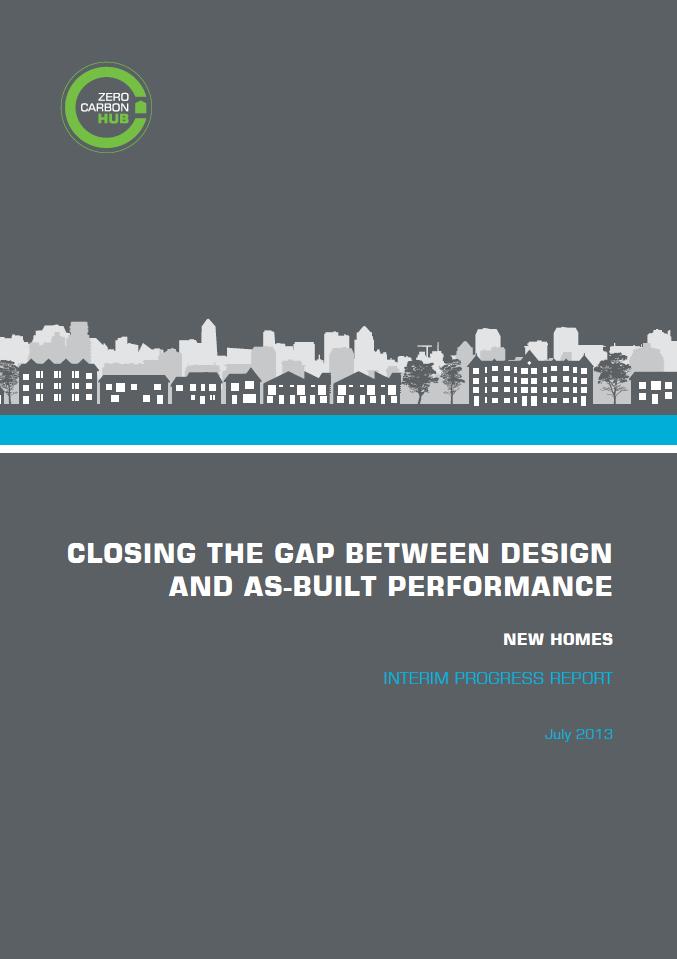 60 potential issues identified:
Acquisition, concept design & planning
Detailed design
Procurement
Construction & commissioning
Verification
Testing
Energy modelling tools & conventions
Overarching
Evidence Review Report
Which issues should we focus on?
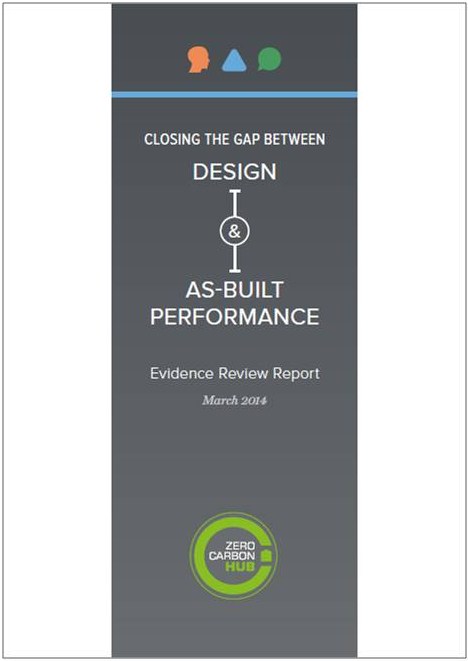 - Literature Review
 Housebuilder Process Review
- Questionnaires
- SAP sensitivity analysis
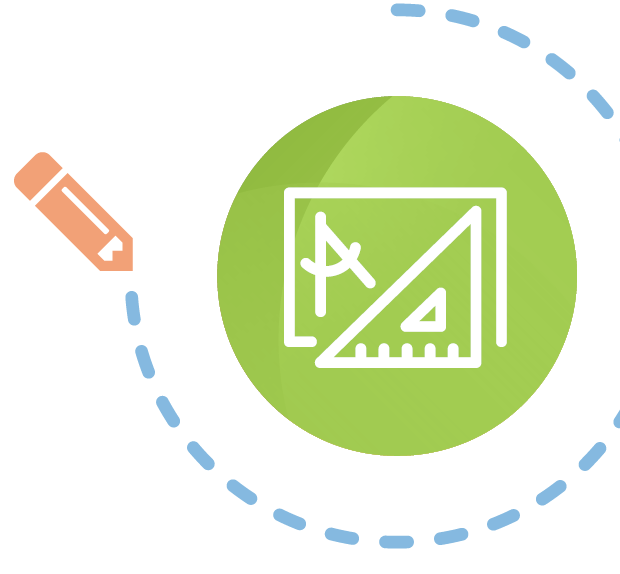 Evidence Review Report – prioritising issues
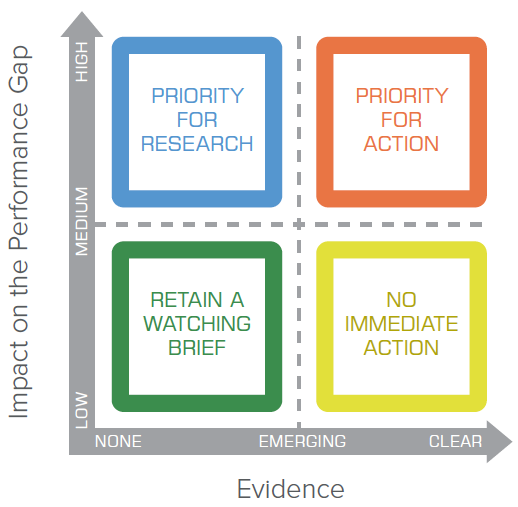 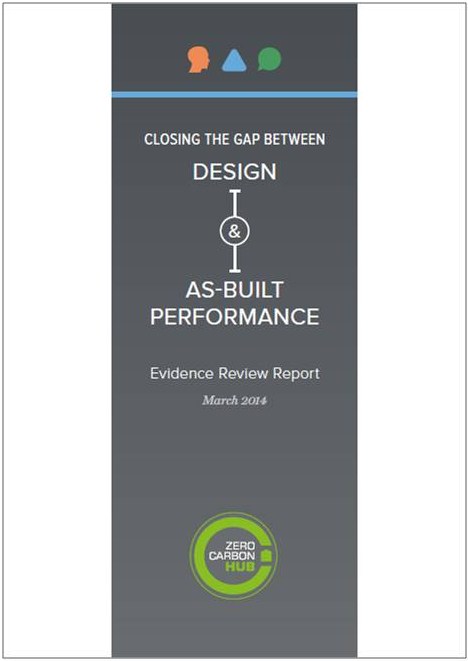 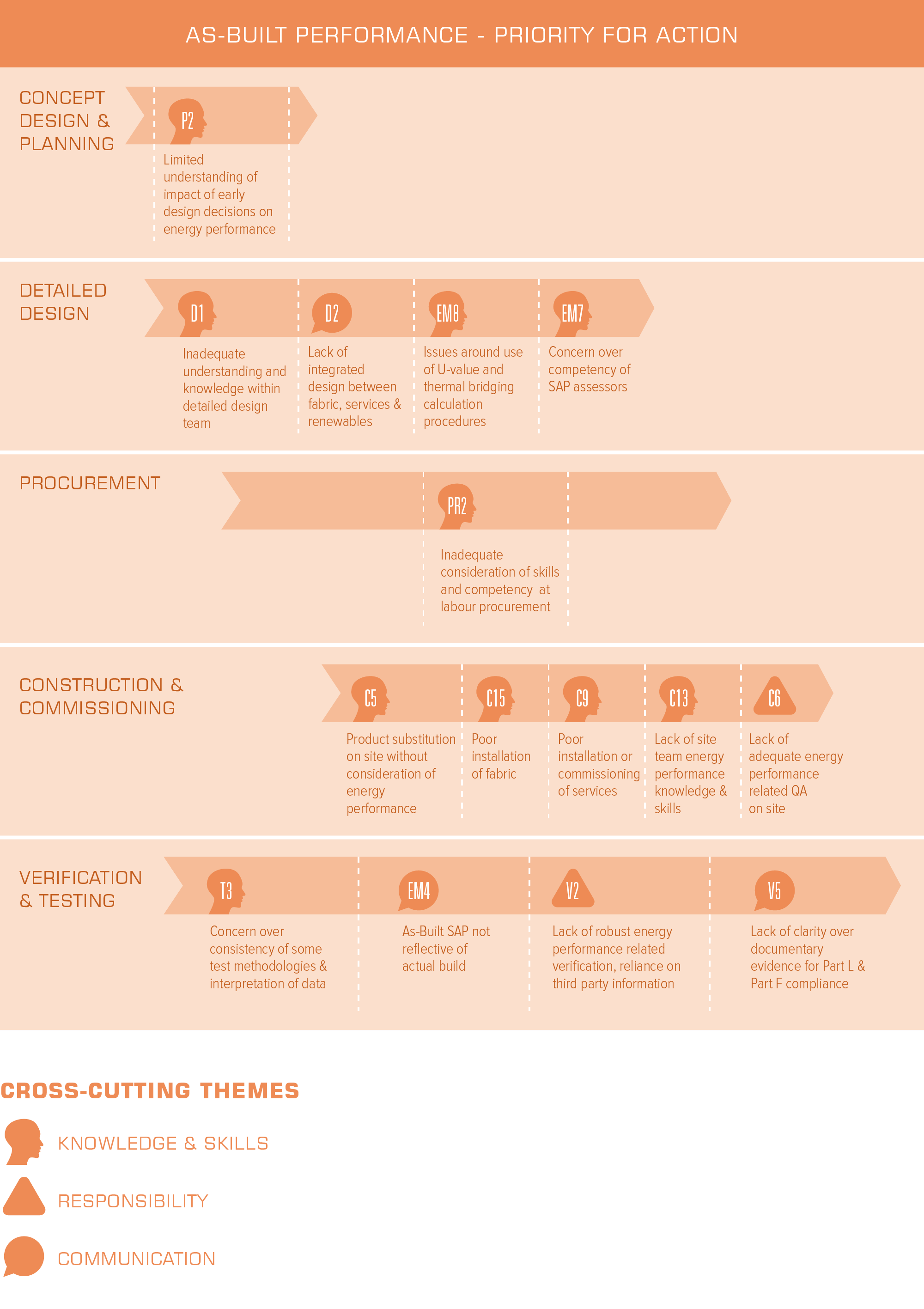 Examples
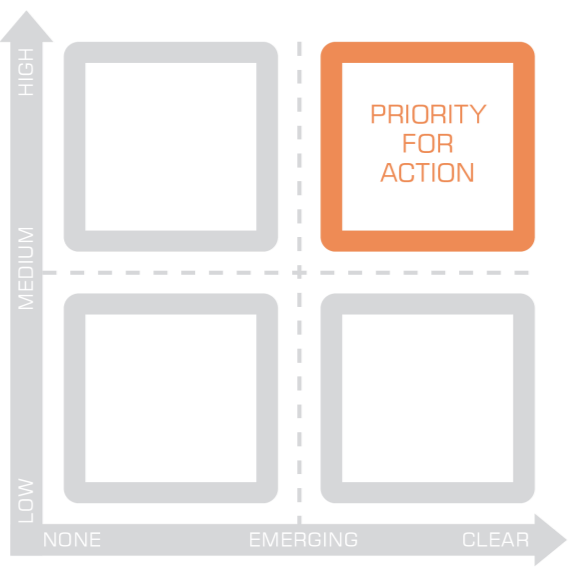 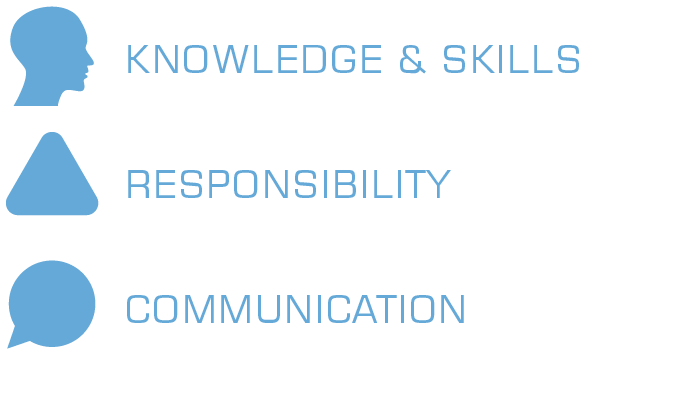 Competency of SAP Assessors
Problems with:
Accuracy of inputs
Following conventions
Validating assumptions
Evidencing assessments
Significant impact where they are giving design advice
How is the u-value calculated?
Can’t assume same thickness across entire roof
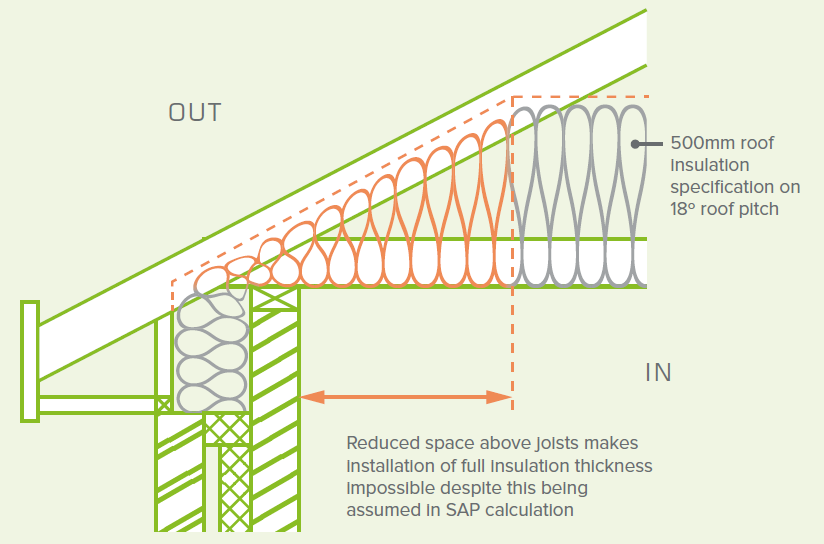 SAP Questionaires & Audits
Tailored to specific areas:
5 main SAP Accreditation Organisations
150 SAP Assessors

Typical Assessor issues:
Only 40% asked to model in time to influence structure
70% found no information of thermal bridging from design team
Common errors in measurement, thermal mass & heating
As-Built SAP evidence
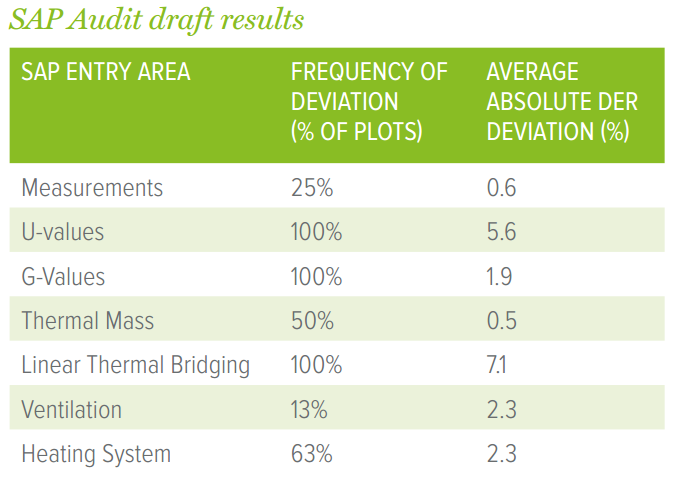 Understanding & Knowledge within Design Team
Impact on:
Buildability
Compatibility of systems, materials and services
Thermal detailing

Typical examples:
Details into which insulation is impossible to fit
No detail on support of screed at ground floor perimeters
No consideration of thermal bridges for rooms over garages
Design Assumed:
Wall ties
Compressed edge seal
Insulation
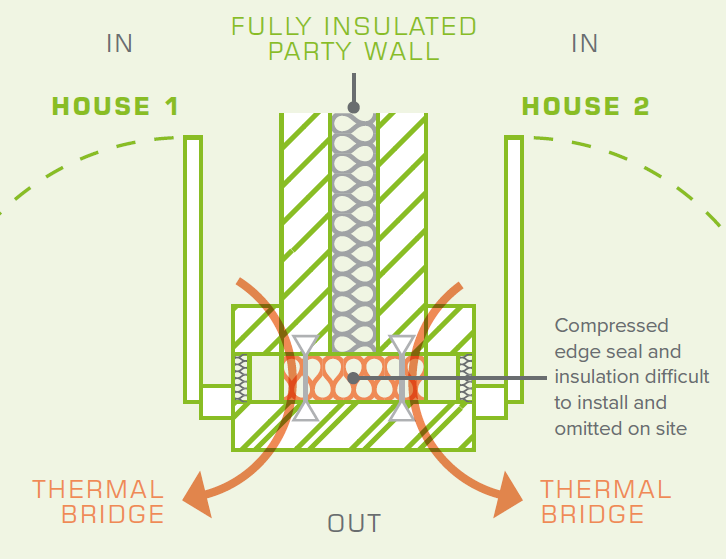 Reality:
Wall ties
Compressed edge seal
Insulation
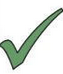 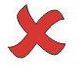 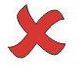 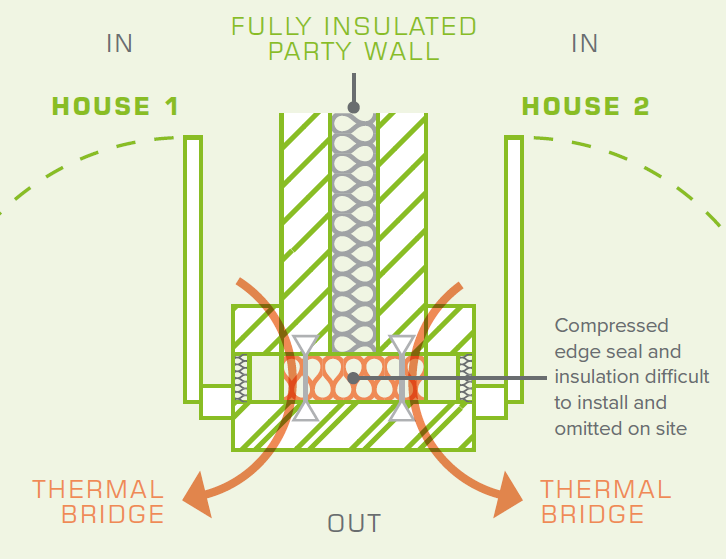 End of Term Report
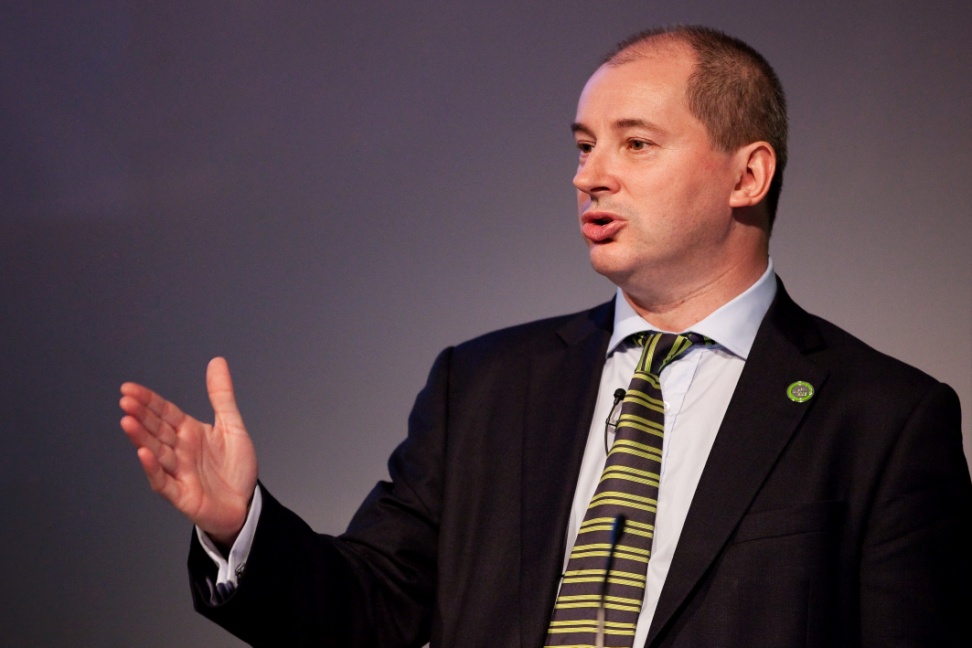 Launched 8th July 2014
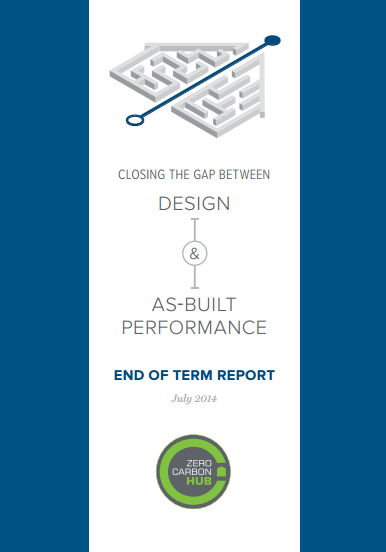 Stephen Williams MP – DCLG
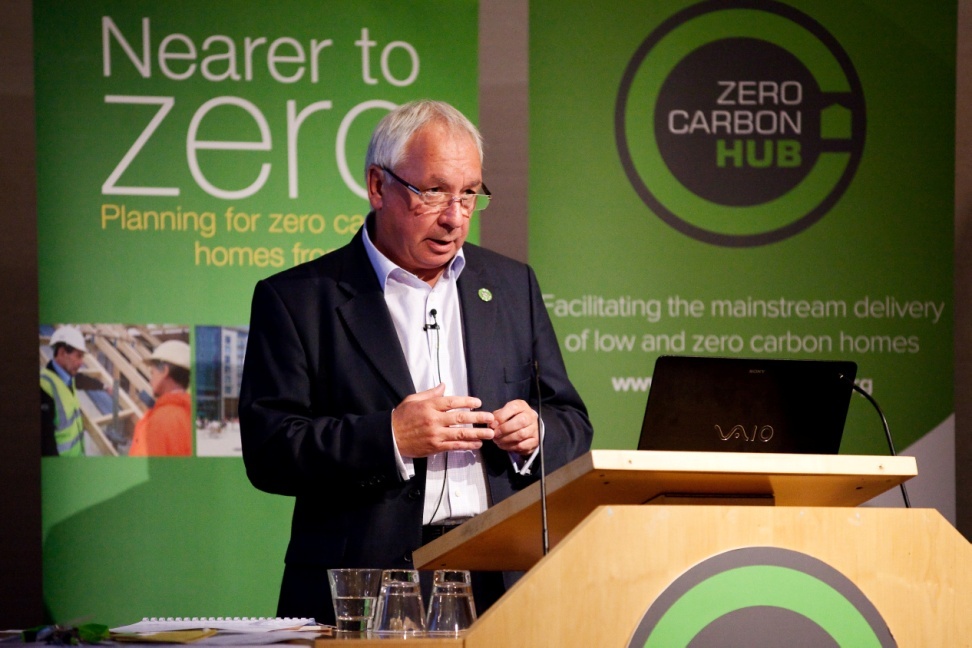 Stephen Stone – Crest Nicholson
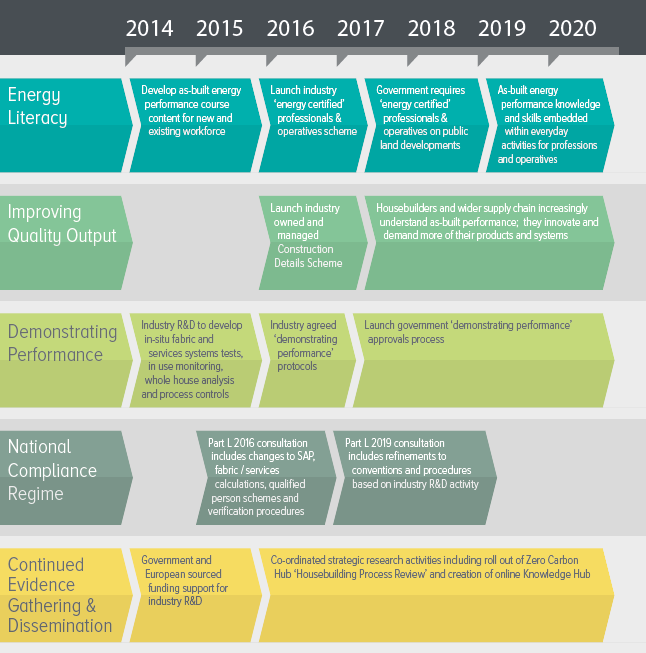 Areas for change
SAP & Part L Specific Recommendations
Need for action
A significant & widespread Performance Gap exists
It occurs across all stages of the process
Key areas for change:
SAP Process – Improved Compliance Reporting
Governance of SAP Schemes and Assessors
Improved U-value and Psi-Value Calculations
Review of SAP methodology and Assumptions
Changes to SAP Software
46
Stay in touch:
www.zerocarbonhub.org 
Ross.holleron@zerocarbonhub.org
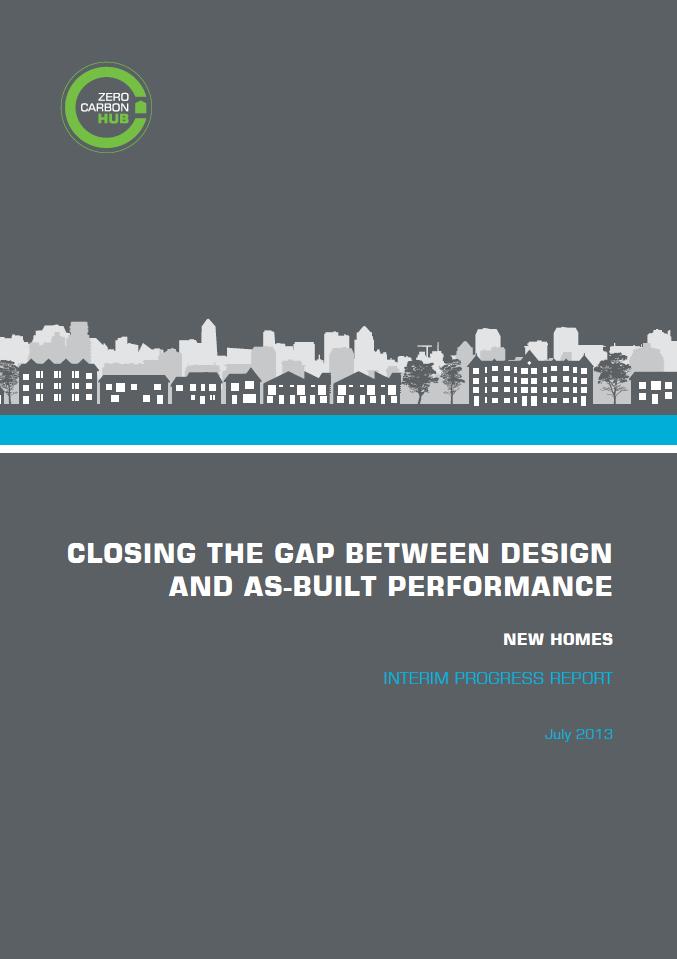 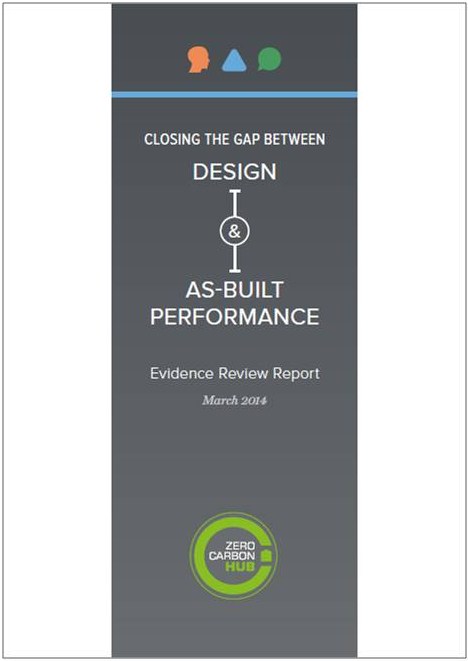 Thank you
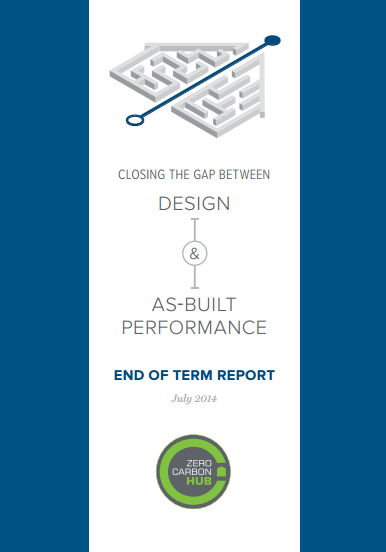 Questions?